Enter Program Title Here
Discover Your Passion.
Main Campus
1-85/I-40, Exit 150
1247 Jimmie Kerr Rd., Graham, NC


Dillingham Center
1304 Plaza Drive, Burlington, NC
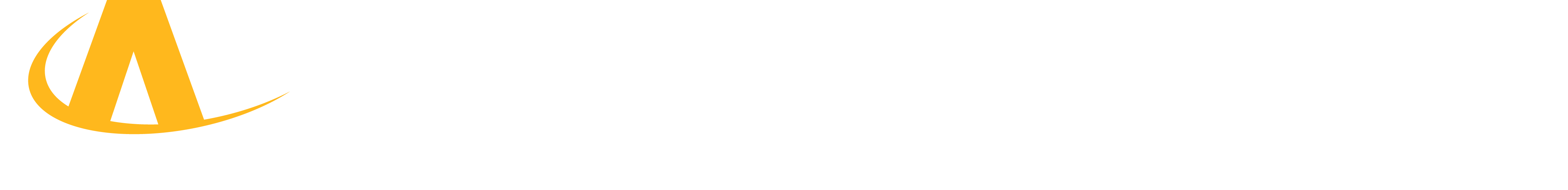 WWW.ALAMANCECC.EDU
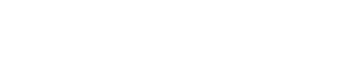 Enter Program Title Here
Lorem ipsum dolor sit amet, consectetur adipiscing elit, sed do eiusmod tempor incididunt ut labore et dolore magna aliqua.
What Will You Learn?
Skill #1
Skill #2
Skill #3
Skill #4
What Can You Earn?
Associate
Degree
Certificate
Career Opportunities
Career Example
Career Example
Career Example
Contact Us
For more information call the 
ENTER PROGRAM HERE
at 336-XXX-XXXX.

Scan code to learn more!